Rights and Responsibilities: Transgender Students in Public Schools
Alyce L. Alfano, Esq.
CONNCASE Leadership Conference  | October 14, 2016
We will cover…
Terminology and Background
Transgender Discrimination Statistics
Relevant Federal and State Law
Recent/Pending Cases
Creating an Inclusive and Supportive Environment for Students
Related Issues to Consider 
Best Practices
Some terminology
Sex: a person’s biological status, typically categorized as male, female, or intersex.  There are a number of indicators of biological sex, including chromosomes, gonads, internal reproductive organs, and external genitalia.

Gender: the attitudes, feelings, and behaviors that a given culture associates with a person’s biological sex.  Behavior that is compatible with cultural expectations is referred to as gender normative.  Behaviors that are viewed as incompatible with these expectations constitute gender non-conformity.
Sources: 
American Psychological Association 
“Schools in Transition”, ACLU et al.
Some terminology
Gender identity: “one’s sense of oneself as male, female, or transgender”
When one’s gender identity and biological sex are not congruent, the individual may identify as transgender.
inner sense of gender 
Children generally begin expressing gender identity between ages of two and four
Gender expression: the “…way  in which a person acts to communicate gender within a given culture, for example, in terms of clothing, communication patterns, and interests.”  
May or may not be consistent with socially prescribed gender roles.
Some terminology
Sexual Orientation:  May describe a person’s romantic or sexual attraction to people of specific gender(s)
Everyone has both a gender identity and a sexual orientation
Sexual orientation and gender identity are separate, distinct parts of overall identities
Some terminology
Gender transition: The process by which some people strive to more closely align their internal knowledge of gender with its outward appearance (gender expression).  May be social, physical, and/or legal.  
Transition process is deeply personal and individual to each transgender person
Sex reassignment surgery: Does not generally occur before age 18.
World Professional Association for Transgender Health (WPATH) Standards of Care do not permit sex reassignment under age of majority
DSM-V
The status of being gender nonconforming is not a disorder
Changed from gender identity disorder to gender dysphoria 
Disorder arises from the stress associated with the status of being gender non-conforming or transgender 
“It is important to note that gender nonconformity is not itself a mental disorder.  The critical element of gender dysphoria is the presence of clinically significant distress associated with the condition.”
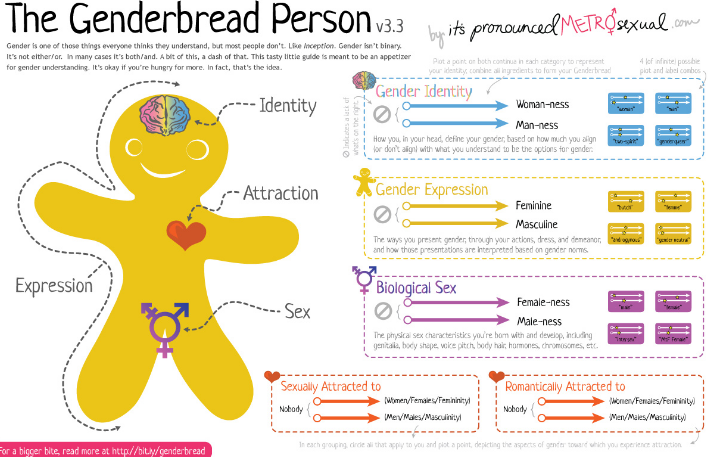 However …
These definitions are not universally accepted
Definitions of “sex” and “gender” are at the center of current litigation regarding these issues
Some troubling statistics
In a national survey (GLSEN):
56.4% heard negative remarks about gender expression (not acting “masculine enough” or “feminine enough”) frequently or often
33.1% of responding students heard negative remarks about transgender people, like “tranny” or “he/she”
55.5% of students reported hearing negative remarks about gender expression from teachers/other school staff
More troubling statistics
55.2%  of LGBT students were verbally harassed (e.g., called names or threatened) in the past year because of their gender expression
22.7% were physically harassed (e.g., pushed or shoved) in the past year because of their gender expression
11.4% were physically assaulted (e.g., punched, kicked, injured with a weapon) in the past year because of their gender expression
National Landscape: Federal Law Protection
Gender identity protection explicitly precluded:
Americans with Disabilities Act
Rehabilitation Act of 1973 (“Section 504”)
Some gender identity protection recognized:
Title VII of the Civil Rights Act of 1964
Title IX of the Education Amendments of 1972
Federal Law: Historical Developments
Federal Law: Historical Developments
Federal Law: Recent Developments
Federal Law: Recent Developments
Federal Law: Recent Developments
Dear Colleague Letter of May 13, 2016
Summarizes Title IX obligations regarding transgender students 
“The Departments treat a student’s gender identity as the student’s sex for purposes of Title IX and its implementing regulations.”
Schools must not treat a transgender student differently from the way it treats other students of the same gender identity.
DCL Directives
No medical diagnosis or treatment requirement
Requiring student to produce identification documents may violate Title IX when doing so has practical effect of limiting or denying students equal access
Failure to treat students consistent with gender identity may create or contribute to hostile environment
DCL Directives
Use pronouns and names consistent with gender identity 
When school provides sex-segregated activities and facilities, transgender students must be allowed to participate and access consistent with gender identity
Generally applies to restrooms, locker rooms, athletics, single-sex classes, housing, and overnight accommodations 
FERPA prohibits public disclosure of transgender student’s birth name/biological sex; change gender on records and directories when asked
Transgender Student Litigation at a Glance
13 states filed suit in federal district court in Texas challenging the federal guidance interpretation of Title IX to include gender identity
The Supreme Court has stayed the application of a ruling of the 4th Circuit Court of Appeals decision favoring federal interpretation of Title IX
4 cases pending in federal district court in North Carolina concerning HB2 bill 
Most challenges concern Title IX and Equal Protection Clause of Fourteenth Amendment to U.S. Constitution
G.G. v. Gloucester County Sch. Bd.
ACLU filed lawsuit against Board for bathroom policy segregating transgender student which requires use of “alternative private” facilities
4th Cir: ED’s interpretation of own regulation regarding restroom access is entitled to deference
SCOTUS granted school district’s emergency petition seeking stay of Fourth Circuit’s mandate; student has been stopped from using boys’ restroom at school until further ruling
G.G. v. Gloucester County Sch. Bd., 822 F.3d 709 (4th Cir. 2016), mandate recalled, stay granted, U.S., Aug. 3, 2016, petition for cert. filed Aug. 29, 2016
State of Texas et al. v. U.S.
13 states, led by Texas, challenge the validity of the DCL on multiple grounds
Texas district court judge issued preliminary injunction with purported national scope
Defendants (ED and DOJ) requested clarification on scope of injunction 
Note: injunction applies to enforcement of May DCL, NOT to individual state law
Connecticut, therefore, largely unaffected
State of Texas et al. v. U.S., No. 16-00054 (N.D. Tex. Aug. 21, 2016)
On the other hand …
U.S. District Courts in Wisconsin and Ohio issued preliminary injunctions last month barring school districts from discriminating against transgender students regarding restroom use
Whitaker v. Kenosha Unified Sch. Dist.
Complaint alleged violation of Title IX and violation of Fourteenth Amendment’s Equal Protection Clause 
WI district court issued preliminary injunction
Enjoined district from denying student access to boys’ restrooms, enforcing policy preventing student from using boys’ restroom, disciplining for using boys’ restroom, and monitoring student’s restroom use

Whitaker v. Kenosha Unified Sch. Dist., No. 16-00943 (E.D. Wis., filed Jul. 19, 2016)
Board of Educ. of Highland Local Sch. Dist. V. U.S. Dep’t. Educ.
District sued federal government after ED threatened to begin enforcement action unless district allowed restroom use reflecting gender identity
District court denied district’s motion for preliminary injunction barring enforcement of ED/DOJ’s Title IX guidance
Note: this occurred after Texas suit purported to enjoin enforcement of ED/DOJ’s guidance
District court granted transgender student’s motion, ordering district to allow student to use girls’ restroom

Board of Educ. of Highland Local Sch. Dist. V. U.S. Dep’t. Educ., No. 16-524 (S.D. Ohio, filed Jun. 10, 2016)
National Landscape: State Law Protection
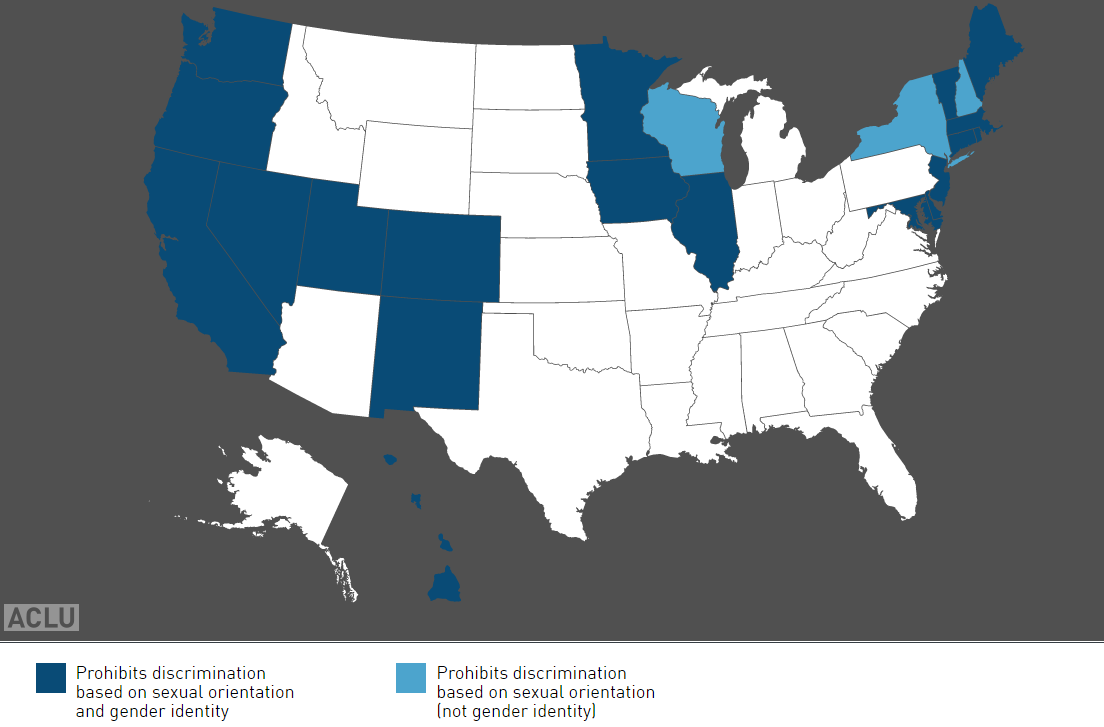 https://www.aclu.org/map/non-discrimination-laws-state-state-information-map
Connecticut Law: Developments
Connecticut Law (effective October 1, 2011)
Public Act No. 11-55
Added “gender identity and expression” to the state’s anti-discrimination laws
Protects against discrimination in employment, education, housing, public accommodations and in any other areas in which sex discrimination is prohibited
Authorizes persons to file complaints with CHRO
Connecticut Definition:
“Gender Identity or expression” means…
“a person's gender-related identity, appearance or behavior, whether or not that gender-related identity, appearance or behavior is different from that traditionally associated with the person's physiology or assigned sex at birth, which gender-related identity can be shown by providing evidence including, but not limited to, medical history, care or treatment of the gender-related identity, consistent and uniform assertion of the gender-related identity or any other evidence that the gender-related identity is sincerely held, part of a person's core identity or not being asserted for an improper purpose.” 
	See Conn. Gen. Stat. § 46a-51(21).
Establishing Gender Identity in Connecticut
Non-exhaustive list:
Medical history 
Care and treatment of gender-related identity
Non-medical:
Consistent and uniform assertion of a gender identity
Any other evidence that gender identity is sincerely held or part of a person’s core identity and is not being asserted for an improper purpose
Legal standards
Legal Standard for Peer-to-Peer Harassment
Davis v. Monroe County Board of Education, 526 U.S. 629 (1999)
     Title IX case establishing legal standard for finding federal fund       recipient liability for peer-to-peer harassment
     Set relatively high standard for recovery of damages
“Damages are not available for simple acts of teasing and name calling among school children . . . even where these comments target differences in gender.  Rather in the context of student on student harassment, damages are available only where behavior is so severe, pervasive, and objectively offensive that it denies the victim of equal access to education . . .” Davis v. Monroe County Board of Education
33
Davis v. Monroe County BOE Cont’d
The standard is often applied in 5 parts:
Is the student a member of the protected class? 
Was the student harassed based on his disability/sex/race?
Was the harassment sufficiently severe, pervasive and objectively offensive that it deprived the victim of access to the school’s educational opportunities or benefits (or created an abusive environment)?
Did the school know of the harassment?
Was the school deliberately indifferent to the harassment?
34
OCR Dear Colleague Letter (October, 2010)
Districts may be violating federal civil rights statutes when peer-on-peer harassment based on race, color, national origin, sex or disability is sufficiently serious that it creates a hostile environment and such harassment is:
Encouraged,
Tolerated,
Not adequately addressed, or
Ignored by school employees
35
OCR Dear Colleague Letter, Cont’d
Letter reminded schools that certain student misconduct falling under a school’s anti-bullying policy may also trigger responsibilities under one or more of the federal anti-discrimination statutes.
“By limiting its response to a specific application of its anti-bullying disciplinary policy, a school may fail to properly consider whether the student’s misconduct  also results in discriminatory intent.”
36
OCR Standard for Finding Hostile Environment Exists
To establish a violation under the hostile environment theory, OCR must find that: 
A hostile environment existed; 
The recipient had actual or constructive notice of the hostile environment; and 
The recipient failed to respond adequately to redress the hostile environment. 
Whether conduct constitutes a hostile environment must be determined from the totality of the circumstances, with particular attention paid to the following factors:
Whether the conduct was severe, persistent, and pervasive
Notice—when, how, from whom the recipient received notice of alleged harassment
Recipient’s response
37
District Liability for Peer-on-Peer Harassment
Schools may be found liable for failing to act when faced with peer-on-peer harassment
School officials must appropriately respond to severe and pervasive conduct rather than mere student banter
School officials should be particularly aware when the harassment causes an effect on a student’s ability to receive an educational benefit
38
District Liability for Peer-on-Peer Harassment
Courts will likely apply the Davis standard (monetary damages at issue)
Will turn on whether the district, aware of the harassment, acted in a manner “not clearly unreasonable” or was “deliberately indifferent”
Districts increase likelihood of success by showing that reasonable action was taken
39
CASE STUDIES
Consider…
A school district required a 7th grade student who presented as male and completed a court-ordered name change to use the nurse’s office for restroom and to change in and out of his gym clothes.  Also, on an overnight field trip, the school assigned the student to the female cabin initially, but after protests from the student’s family assigned him to one by himself (and his father as a chaperone).
Does this constitute gender identity and expression discrimination?
[Speaker Notes: Source: http://www.justice.gov/crt/about/edu/documents/arcadialetter.pdf]
Student v. Arcadia Unified School District, DoJ Case No. DJ 169-12C-70, OCR Case No. 09-12-1020 (2013)
Yes. OCR and the DoJ thought so…
Violation of Title IX
Resolution agreement negotiated 
School district must treat student as “male” and stop singling him out from other males
District must revise policies to state transgender and gender non-conforming students are entitled to equal access and conduct district-wide training with personnel and students
[Speaker Notes: Source: http://www.justice.gov/crt/about/edu/documents/arcadialetter.pdf.]
Creating a non-discriminatory learning environment
Connecticut Safe School Coalition drafted guidelines for Connecticut schools to comply with the gender identity and expression non-discrimination laws
Adopted by CHRO
Makes clear that law is applicable to not only students, but to parents/guardians and school employees
CHRO’s Guidance Recommendations
Use student’s chosen name and gender marker consistent with gender identity, as affirmed by parent/guardian, on all records
Court-ordered name change not required
Parents may request retroactive amendment of all records under FERPA
[Speaker Notes: Source: Guidelines for Connecticut Schools to Comply with Gender Identity and Expression Non-discrimination Laws, available at http://www.ct.gov/chro/lib/chro/Guidelines_for_Schools_on_Gender_Identity_and_Expression_final_4-24-12.pdf.]
Student Records & Sharing Information
Personally identifiable student information such as birth sex, name change, medical records etc. are confidential under FERPA 
Disclosure to other school officials on “need to know” basis
May wish to consider maintaining birth certificate, health records or similar “original”/prior documents with birth sex/name apart from cumulative records
CHRO’s Guidance Recommendations
Use pronoun consistent with student’s gender identity
Be alert for continued intentional misuse
May want to ask student privately at start of year how student wants to be addressed
[Speaker Notes: Source: Guidelines for Connecticut Schools to Comply with Gender Identity and Expression Non-discrimination Laws, available at http://www.ct.gov/chro/lib/chro/Guidelines_for_Schools_on_Gender_Identity_and_Expression_final_4-24-12.pdf.]
Q:  What if student does not present self as asserted gender in all situations (i.e. when visiting relatives)
School may question assertion if it has “credible basis for believing that the student’s gender identity is being asserted for some improper purpose.”  
MA Department of Education issued guidance in February 2013 which aligns with CT guidelines
What restroom should students use?
Students should have access to bathrooms and locker rooms consistent with his/her gender identity
Sensitivity of other students or their parents is not an overriding consideration 
However, if a student or administrator feels there is a safety or privacy concern and it is in the best interest of the student, any student—transgender or non-transgender—may be provided access to a non-stigmatizing alternative such as a single-stall “unisex” bathroom or private area in the locker room
Same advice for locker rooms
Students should have access to locker room that corresponds to asserted gender identity
If a transgender student is uncomfortable using the facility consistent with gender identity, school should provide access to safe and “non-stigmatizing” alternative:
Private area within locker room (e.g., curtains)
Bathroom stall with door
Separate changing schedule
Nearby restroom or nurse’s office
	Q:  Any alternatives for non-transgender students?
Recent OCR case:
District and family communicated extensively about issues such as student’s name change, registration as a female, access to girls’ restrooms and locker rooms, and eligibility for girls’ athletics. 
District honored student’s request in all aspects except her request to be provided access to the girls’ locker rooms at the high school.
	Q:	Is this discrimination?
Yes. Student v. Township High School Sch. Dist. 211, OCR 05-14-1055
District impermissibly relied on privacy concerns of all students
District could have made privacy curtains available for all students to use if other students are uncomfortable
CHRO’s Guidance Recommendations
Permit participation in sex-segregated activity based on asserted gender identity
Try to eliminate gender-sorting
Consider free-choice play areas
Permit dress based on asserted gender identity
Consider rewording dress code to make gender-neutral
Avoid showing anxiety or discomfort with a student’s (or parent/guardian’s) gender fluidity
[Speaker Notes: Source: Guidelines for Connecticut Schools to Comply with Gender Identity and Expression Non-discrimination Laws, available at http://www.ct.gov/chro/lib/chro/Guidelines_for_Schools_on_Gender_Identity_and_Expression_final_4-24-12.pdf.]
Athletics
CT Guidance specifically notes that physical education, like school athletic teams are “educational opportunities.”  
Further notes that even with competitive activities, there is “no empirical reason to believe transgender students have any particular athletic advantage because of their ability to participate based on their gender identity rather than on their assigned birth sex.”
Athletic Competitions
Connecticut Interscholastic Athletic Conference (“CIAC”) advises students who wish to participate in gender specific sports based on their gender identity to address the issue with their local school district
CIAC defers to determination of school district regarding student’s eligibility to participate in gender-specific sport based on the gender identification of that student in current school records and daily life activities in the school and community at the time that sports eligibility is determined for a particular season
Creating a Non-discriminatory Environment: Issues to Consider
Dignity and respect
Name/Gender-markers changes 
Use of appropriate names and pronouns
Bathroom and locker rooms
Field trips/overnight
Confidentiality and privacy
Unconscious bias
Best Practices
Design, disseminate and apply consistently written non-discriminatory policies
Especially in areas where transgender people have high vulnerability to discrimination such as bathrooms, dress codes, harassment, and hostile work environments
Provide information, training and educational opportunities 
Do not ignore or dismiss harassing language/conduct
Best Practices: School Community
Be able to respond to negative reactions from the larger community 
Use talking points without referring to specific student:
“I know this is new territory for many of us and change can be challenging.  May I share information about gender identity and transgender people?”
“Schools have always worked to support the needs of individual students in a variety of ways.  We are committed to supporting all of our students.”
Survey
In early 2015, Media Matters for America contacted officials at largest school districts in 12 states with laws protecting transgender students
None of the districts reported “any incidences of harassment or inappropriate behavior” as a result of “allowing transgender students to access facilities they’re comfortable with.”
Best Practices: Transitions
Establish collaborative, intentional, ongoing process for supporting transgender student through transition
Personal, individual experience; defer to student
Are parents supportive?
Be proactive
Consider using a confidential Gender Support/Gender Transition Plan
Facilities use, parental involvement, confidentiality, pronouns and records
https://www.dropbox.com/s/77o8wjynji8psdn/Student_Gender_Support_Plan.030215.pdf?dl=0
Best Practices: Complaints
Promptly and thoroughly investigate claims of gender identity and expression discrimination
Periodically conduct self-assessment
Take complaints of harassment seriously
Handle in same manner as any other discrimination or harassment complaint 
Consider restorative justice programs and positive behavior interventions and supports to improve school climate and address root causes
Best Practices: Recordkeeping
Collect and maintain information about students’ gender only when necessary 
Maintain documents containing birth name/assigned gender confidentially in principal’s office 
Student information systems should contain name and gender marker corresponding to gender identity
Best Practices: Gender Sorting
Review dress codes (including for ceremonies like NHS)
Eliminate gender based sorting (i.e. boys line up here) in favor of alternatives like order of birthdays, alphabetically etc.
Review gender-distinct policies (i.e. blue graduation gowns for boys; white for girls)
Avoid arbitrary gender dividers; maintain only those that have clear and sound pedagogical purpose
Questions
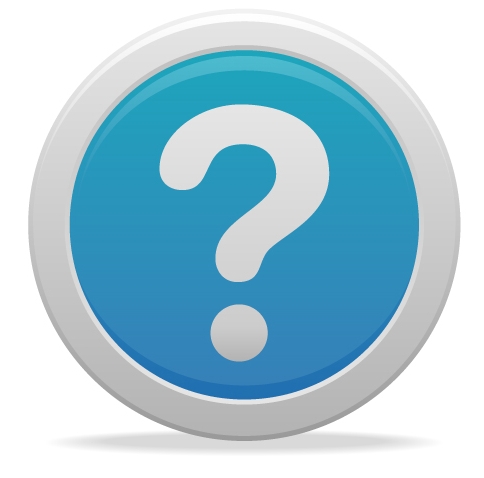